What Happens In Baptism?
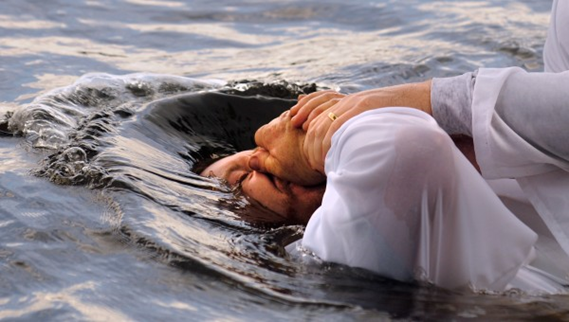 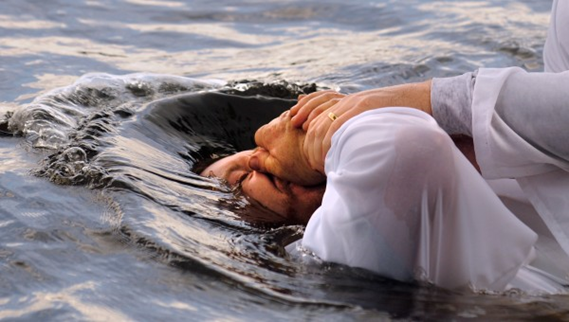 In Baptism…
We appeal to God for a good conscience
	1 Peter 3:21-22
What Happens In Baptism?
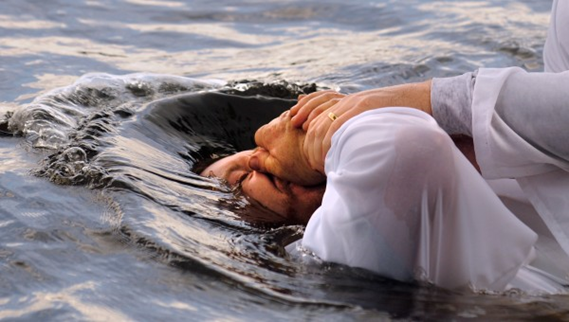 In Baptism…
We appeal to God for a good conscience
We are saved from our sins
	Mark 16:15-16
	Acts 2:36-38
	Acts 22:14-16
What Happens In Baptism?
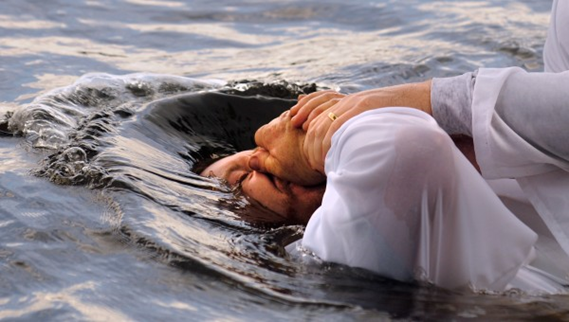 In Baptism…
We appeal to God for a good conscience
We are saved from our sins
We put on Christ
	Galatians 3:26-27
What Happens In Baptism?
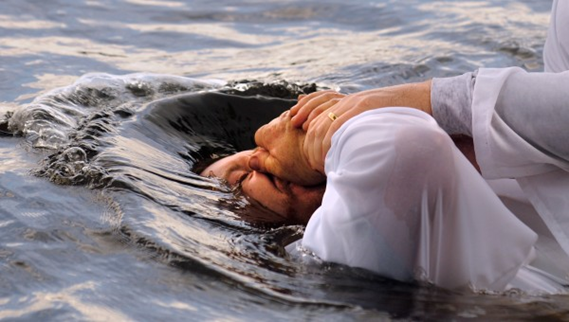 In Baptism…
We appeal to God for a good conscience
We are saved from our sins
We put on Christ
We receive a new identity
	Romans 6:1-7
What Happens In Baptism?
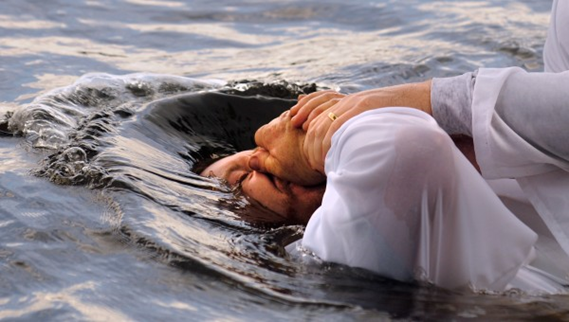 In Baptism…
We appeal to God for a good conscience
We are saved from our sins
We put on Christ
We receive a new identity
Christ adds us to His church
	Acts 2:41, 47
What Happens In Baptism?